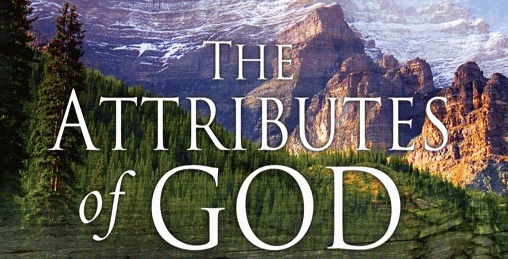 The inherent characteristics, quality's 
and features of God
(Part 4)
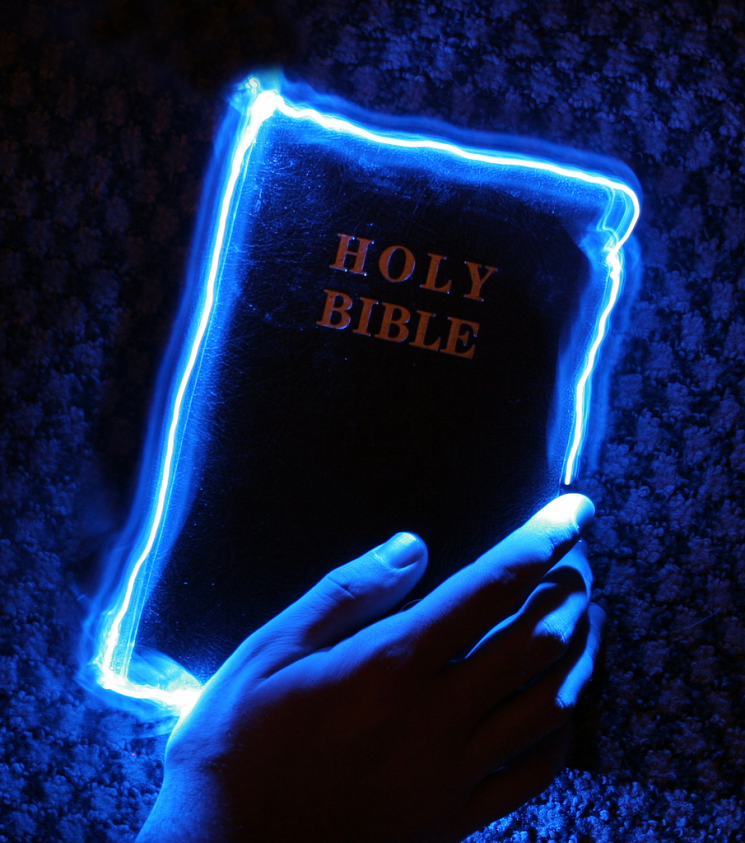 An attribute of God is whatever God has revealed as being true of Himself.
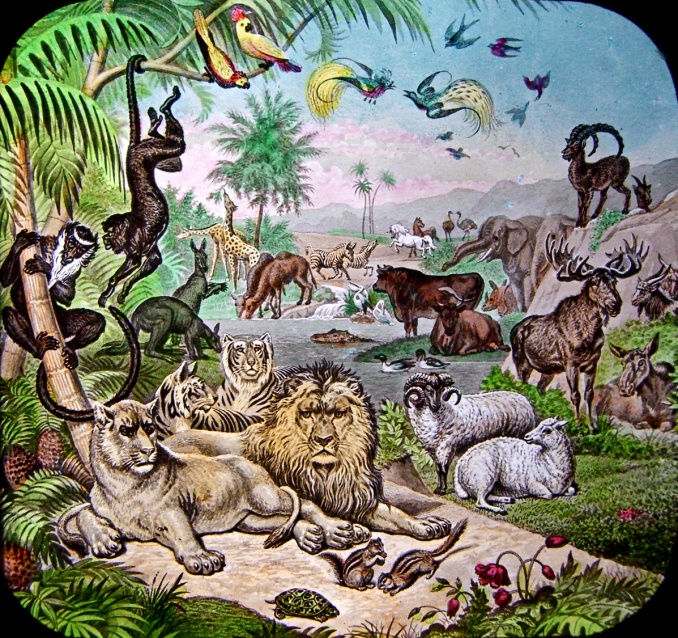 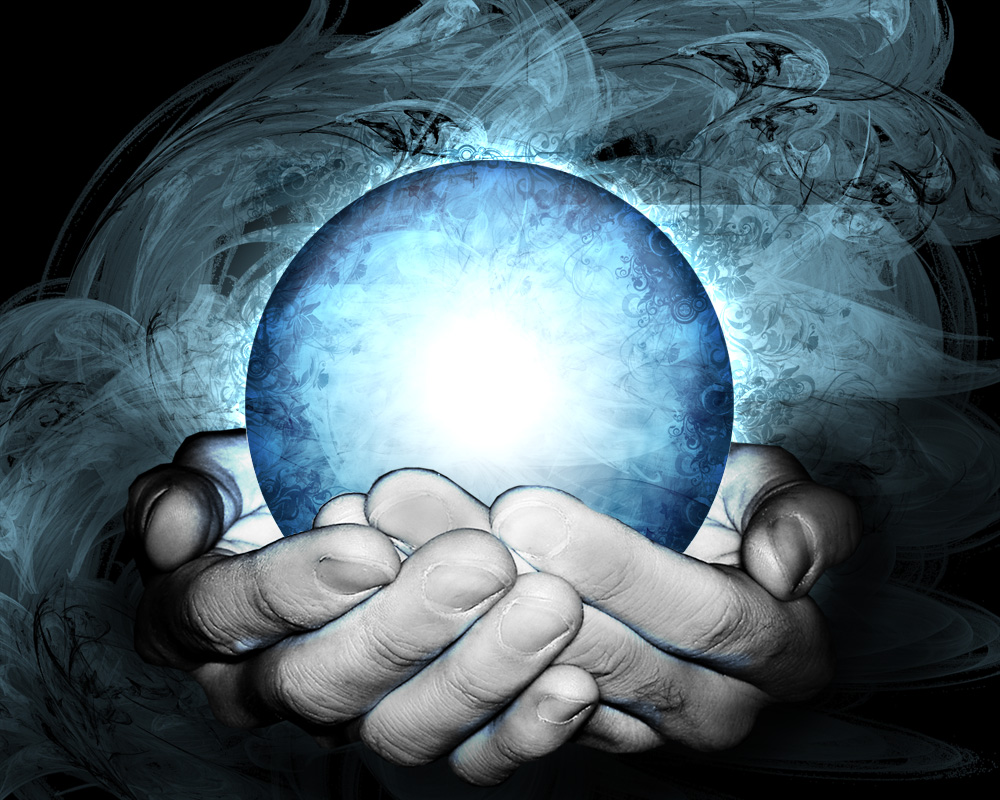 “For the invisible things of him from the creation of the world are clearly seen, being understood by the things that are made, even his eternal power and Godhead; so that they are without excuse.” 
Romans 1:20
21 Attributes / Perfections of God
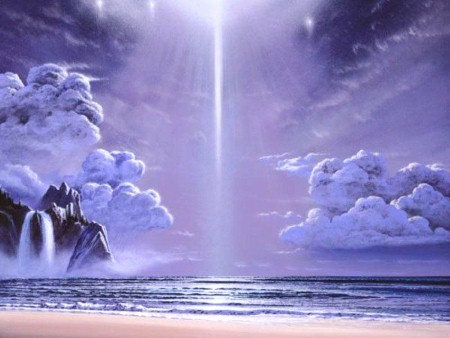 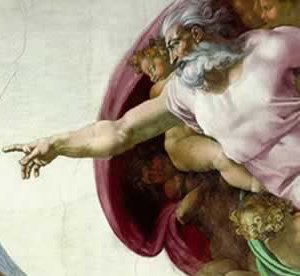 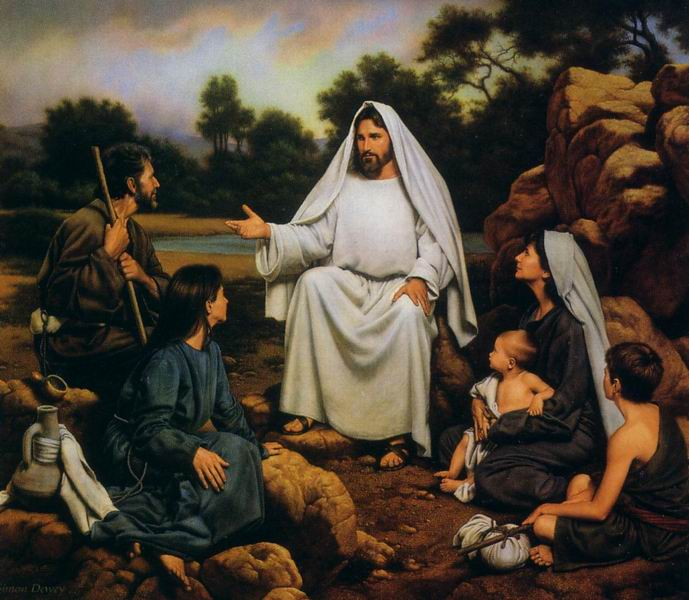 “Be ye therefore perfect, even as your Father which is in heaven is perfect.” Matthew 5:48
“But we all, with open face beholding as in a glass the glory of the Lord, are changed into the same image from glory to glory, even as by the Spirit of the Lord.” II Cor. 3:18
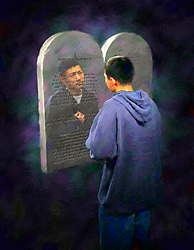 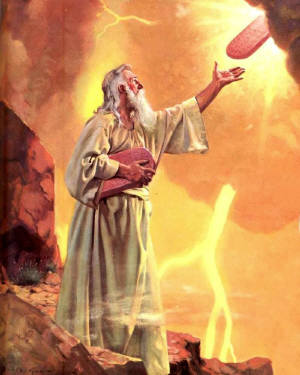 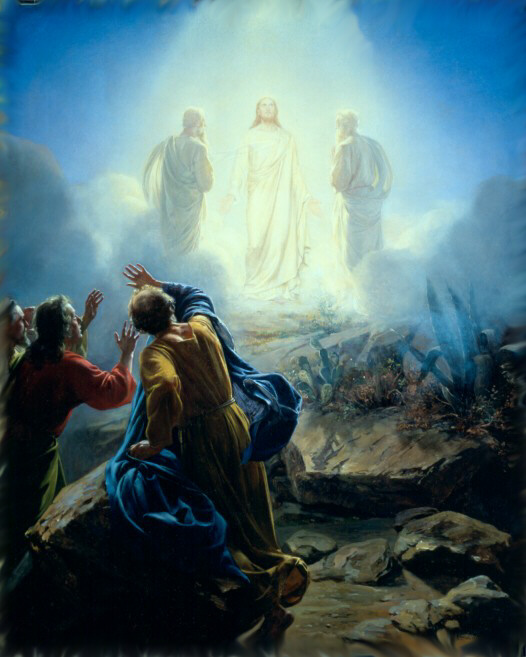 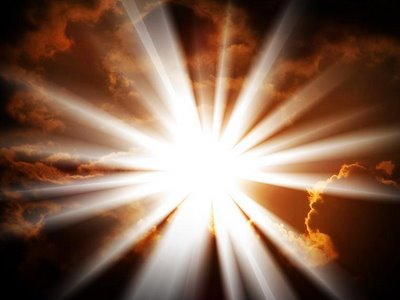 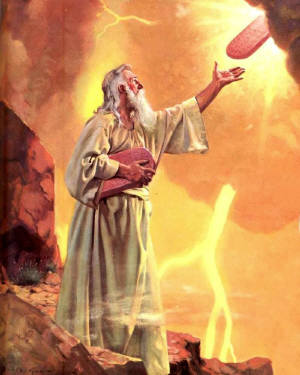 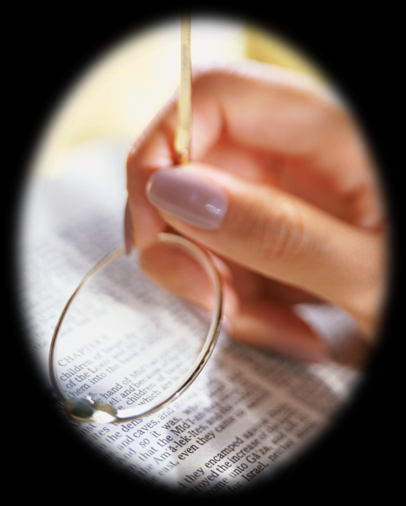 God is incomprehensible
“Canst thou by searching find out God? canst thou find out the Almighty unto perfection? It is as high as heaven; what canst thou do? deeper than hell; what canst thou know? The measure thereof is longer than the earth, and broader than the sea.” Job 11:7-9
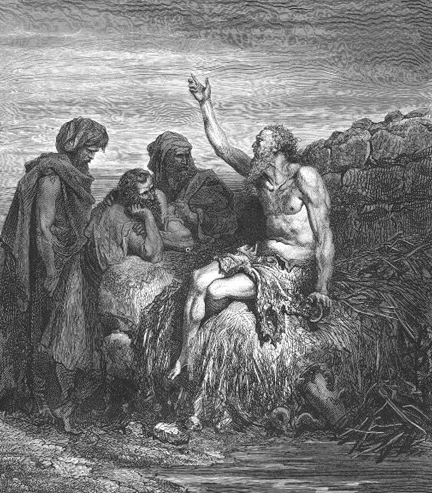 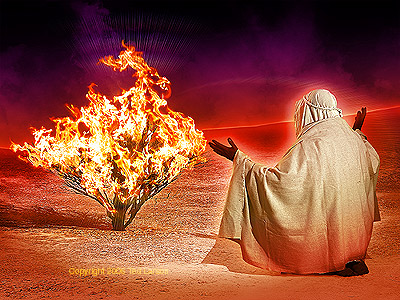 God is self-existent
"And Moses said unto God, Behold, when I come unto the children of Israel, and shall say unto them, The God of your fathers hath sent me, What is his name? What shall I say unto them? And God said unto Moses, I AM THAT I AM: and he said, Thus shalt thou say unto the children of Israel, I AM hath sent me unto you.” 
Exodus 3:13-14
God is self-sufficient
“Neither is worshipped with men's hands, as though he needed any thing, seeing he giveth to all life, and breath, and all things.” Acts 17:25
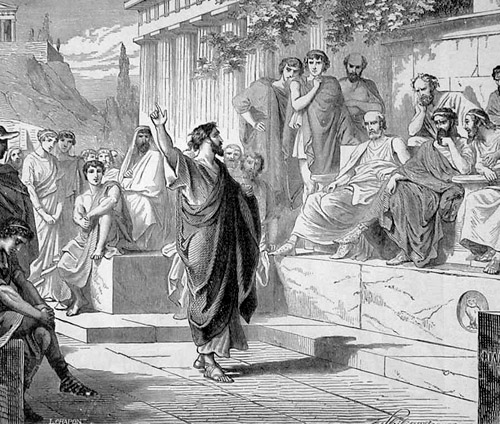 God is eternal
"The eternal God is  thy refuge, and underneath are the everlasting arms: and he shall thrust out the enemy from before thee.” Deuteronomy 33:27
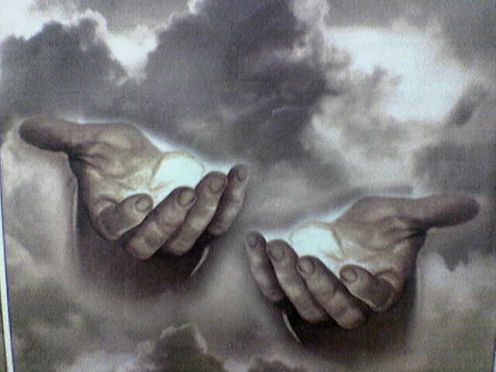 God is infinite
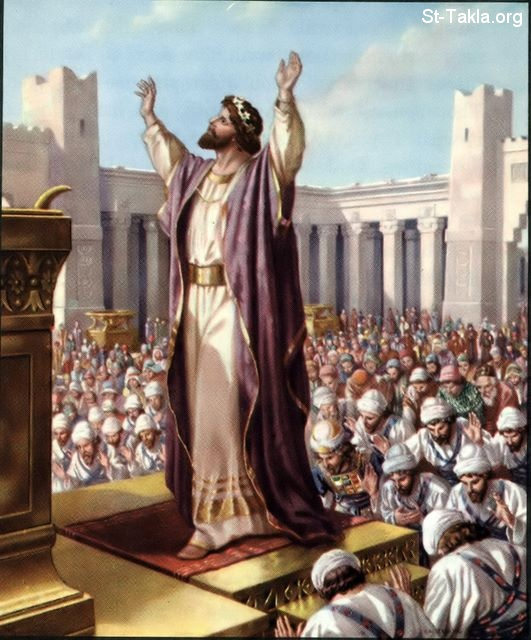 "And Solomon stood before the altar of the Lord in the presence of all the congregation of Israel, and spread forth his hands toward heaven: And he said…Behold, the heaven and heaven of heavens cannot contain thee; how much less this house that I have builded?”
I Kings 8:22, 23, 27
God is omnipotent
"Is any thing too hard for the Lord?”     (Genesis 18:14)
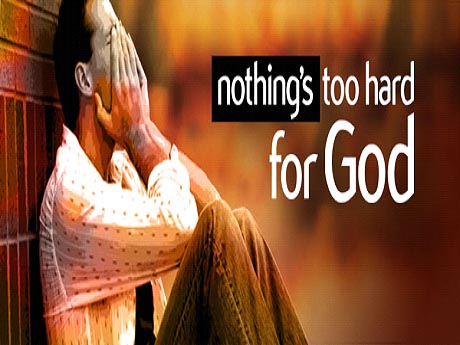 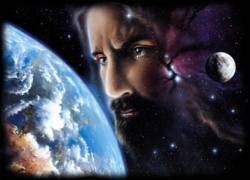 God is omnipresent
"Whither shall I go from                                  thy spirit? or whither shall                                     I flee from thy presence? If I ascend up into heaven, thou art there: if I make my bed in hell, behold, thou art there. If I take the wings of the morning, and dwell in the uttermost parts of the sea; even there shall thy hand lead me, and thy right hand shall hold me.” 
Psalm 139:7-11
God is omniscient
"Great is our Lord, and of great power: his understanding is infinite.” Psalm 147:5
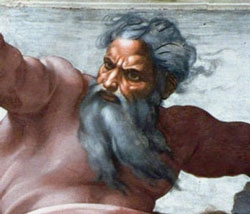 God is all wise
"To the only wise God our Saviour, be glory and majesty, dominion and power, both now and ever. Amen.” Jude 1:25
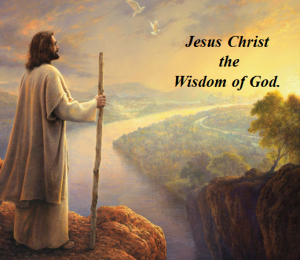 God is immutable“For I am the Lord, I change not.” Malachi 3:6
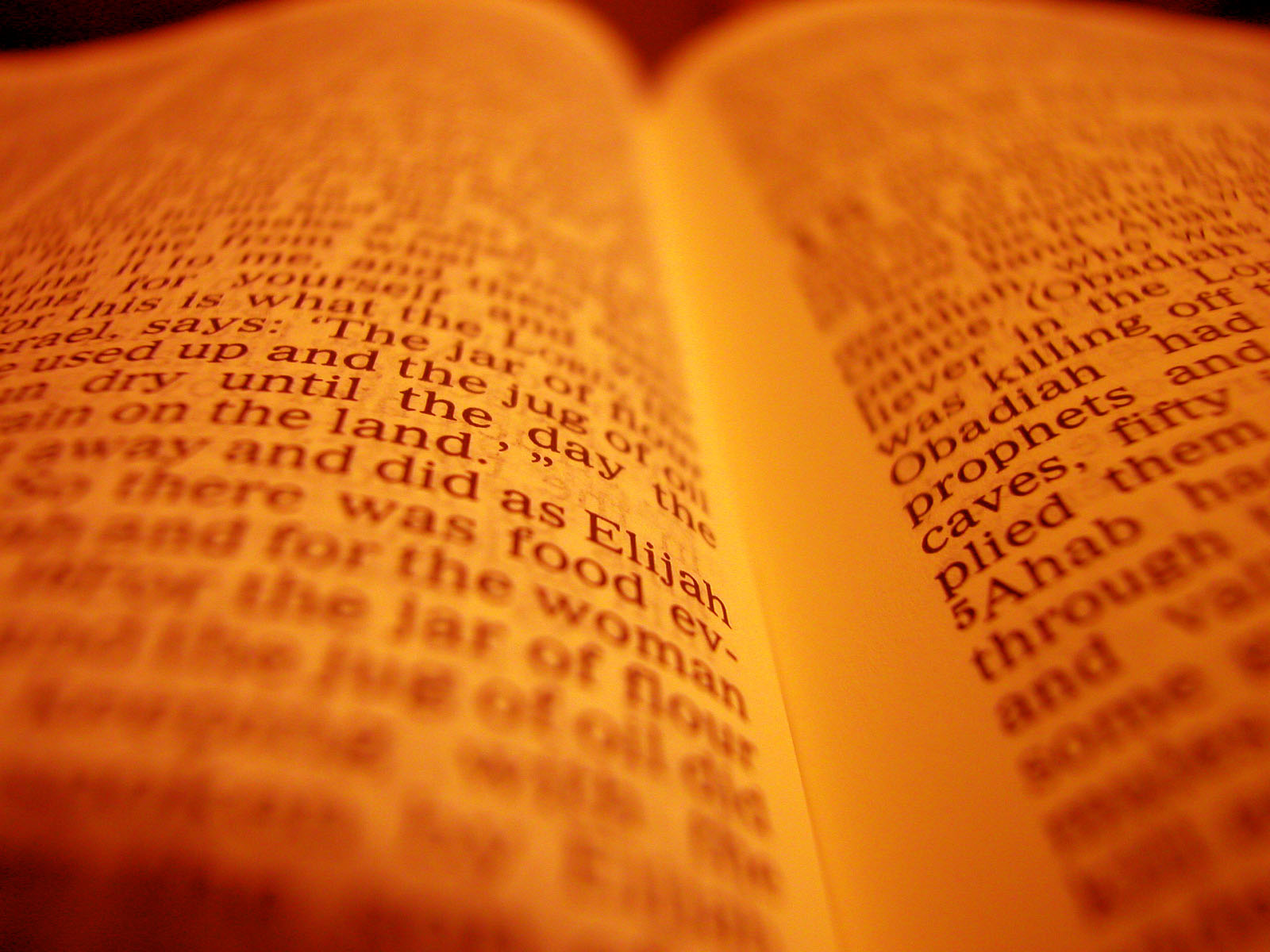 “Wherein God, willing more abundantly to shew unto the heirs of promise the immutability of his counsel, confirmed it by an oath: That by two immutable things, in which it was impossible for God to lie, we might have a strong consolation, who have fled for refuge to lay hold upon the hope set before us.” Hebrews 6:17-18
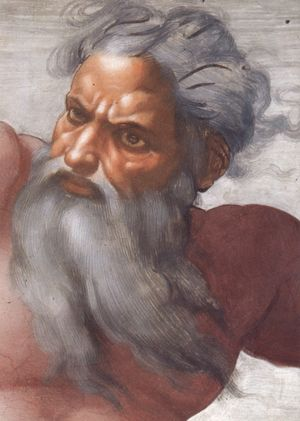 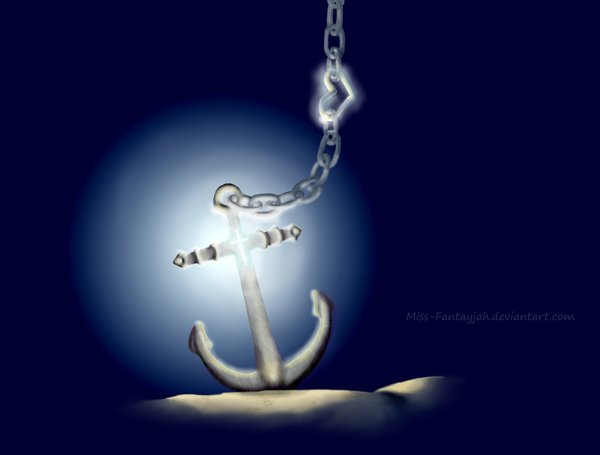 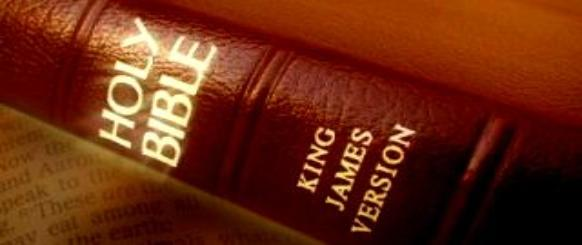 God is sovereign
The word “sovereign” means - “superior,” “greatest,” “supreme in power and authority,” “ruler,” and “independent of all others”
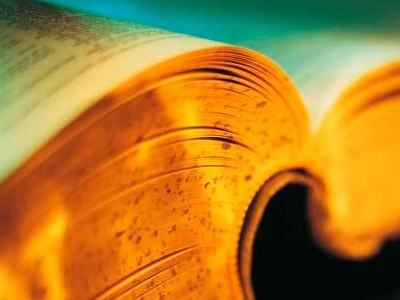 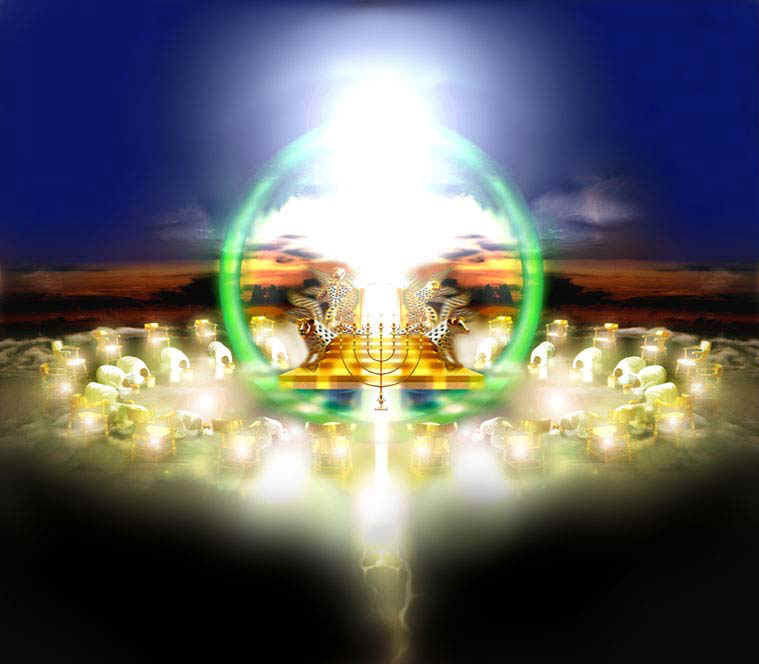 God’s sovereignty simply means – 
“God is in control.”
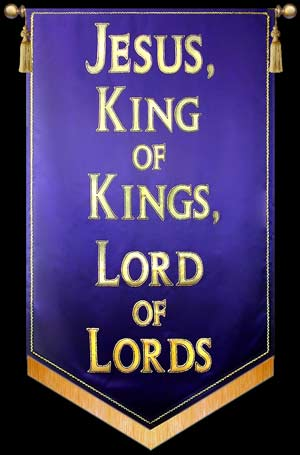 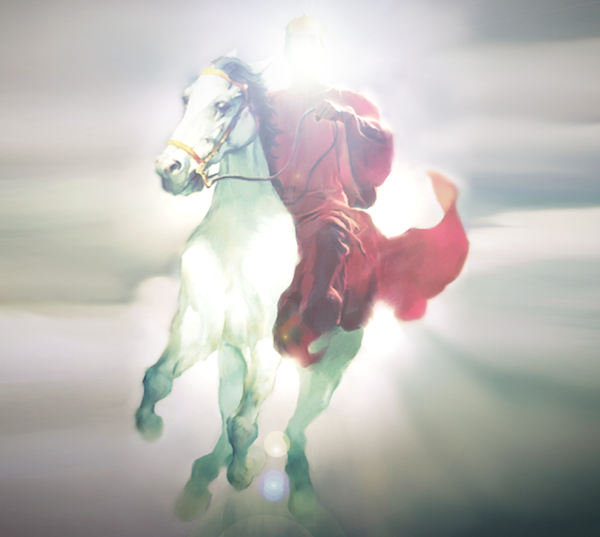 "Remember the former things of old: for I am God, and there is none else; I am God, and there is none like me, declaring the end from the beginning, and from ancient times the things that are not yet done, saying, My counsel shall stand, and I will do all my pleasure: yes, I have spoken it, I will also bring it to pass; I have purposed it, I will also do it.” Isaiah 46:9-11
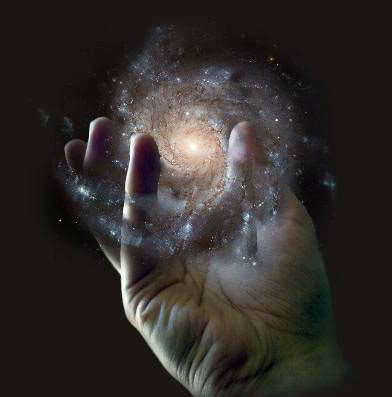 God is incomprehensible
God is self-existence 
God is self-sufficient
God is eternal
God is infinite
God is omnipotent
God is omnipresent
God is omniscient
God is all wise
God is immutable
God is sovereign
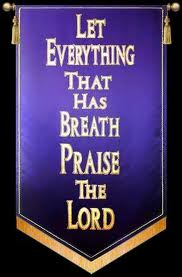 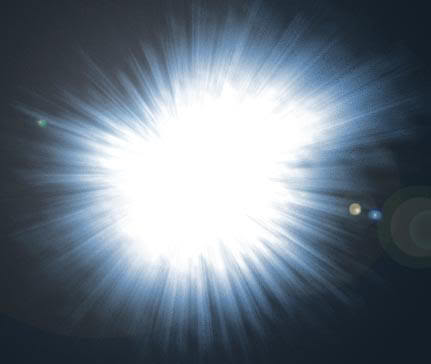 God is Light
"This then is the message which we have heard of him, and declare unto you, that God is light, and in him is no darkness at all.” 
I John 1:5
I Timothy 6:16 "Who only hath immortality, dwelling in the light which no man can approach unto; whom no man hath seen, nor can see: to whom be honour and power everlasting. Amen."
James 1:17 "Every good gift and every perfect gift is from above, and cometh down from the Father of lights, with whom is no variableness, neither shadow of turning."
God is light - God is holy, righteous, and pure. Light means the absence of darkness; it has no darkness of sin and shame.
God is light – Clearly shows the nature, the meaning, and the destiny of all things. 
God’s light - Opens up, identifies, illuminates, and shows things as they really are. 
God’s light – Shows the truth about the world, humanity, the future and God.
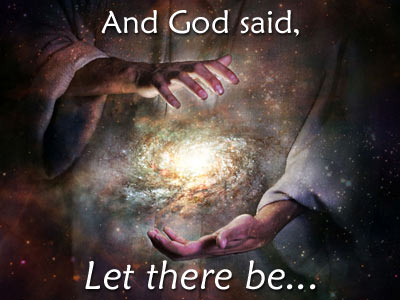 God’s light
 “Revealed in Jesus Christ.”
(John 8:12)
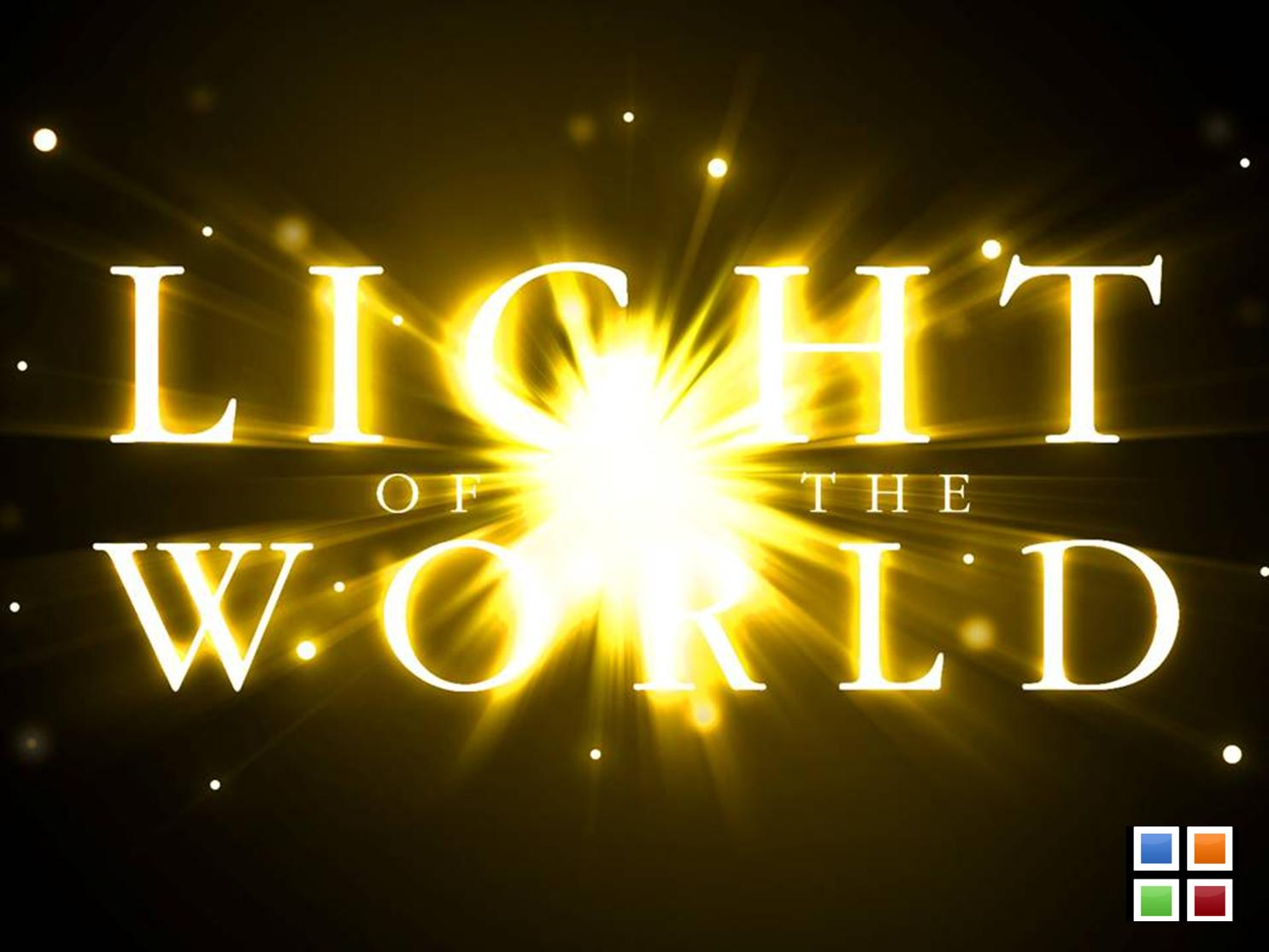 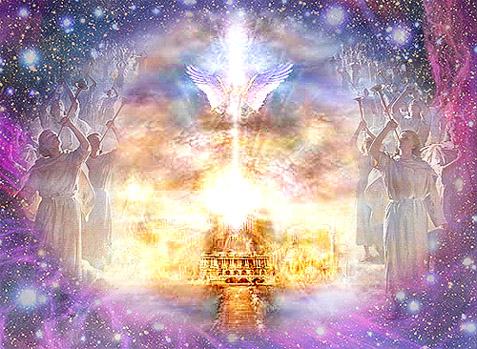 “And the city had no need of the sun, neither of the moon, to shine in it: for the glory of God did lighten it, and the Lamb is the light thereof…And there shall be no night there; and they need no candle, neither light      of the sun; for the Lord God giveth    them light: and they shall reign for ever and ever."  Revelation 21:23; 22:5
God is light“Revealed through the Word of God”(Psalm 119:105)
God’s Word guides man and allows man to walk out of darkness.
Man no longer has to grope, grasp, and stumble about trying to find his way through life. 
The path of life can now be clearly seen.
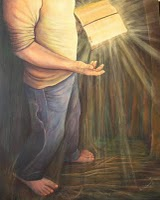 Darkness (skotos, skotia): The word darkness describes both the state and works of a person.   
Eph. 5:8 “For ye were sometimes darkness, but now are ye light in the Lord: walk as children of light.”
I Thess. 5:5 “Ye are all the children of light, and the children of the day: we are not of the night, nor of darkness.”
Rom. 13:12 “The night is far spent, the day is at hand: let us therefore cast off the works of darkness, and let us put on the armour of light.”
Eph. 5:11 “And have no fellowship with the unfruitful works of darkness, but rather reprove them.”
Darkness means that man'snature is darkness
Darkness means that a person is the very embodiment of darkness, that his very nature and character are that of darkness – Rom. 5:12 “Wherefore, as by one man sin entered into the world, and death by sin; and so death passed upon all men, for that all have sinned.”
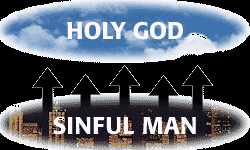 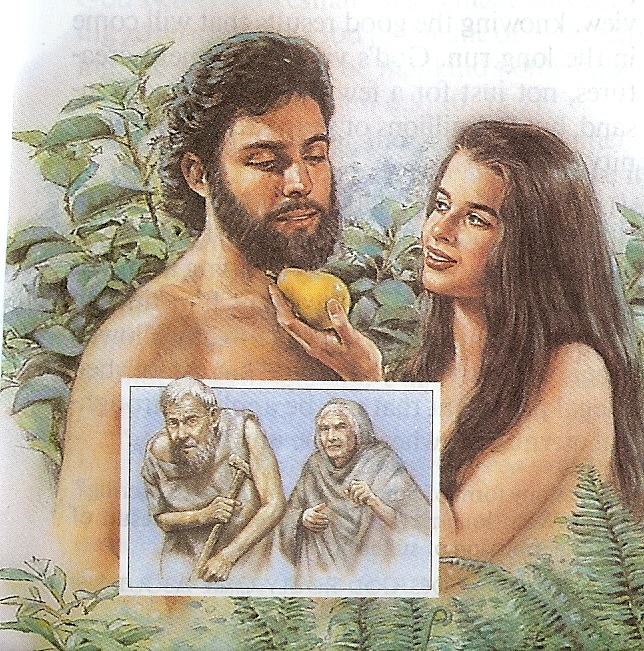 Darkness means that an unsaved person dwells in darkness
"But ye, brethren, are not in darkness, that that day should overtake you as a thief. Ye are all the children of light, and the children of the day: we are not of the night, nor of darkness“
 I Thess. 5:4-5
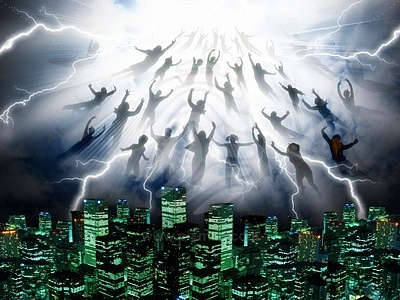 Darkness means that a person who is an unbeliever and has communion 
with darkness
"Be ye not unequally yoked together with unbelievers: for what fellowship hath righteousness with unrighteousness? and what communion
 hath light with darkness?”                   
II Cor. 6:14
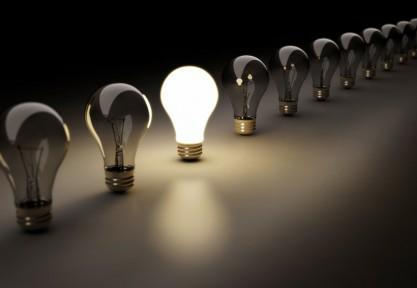 Darkness refers toevil behavior and deeds
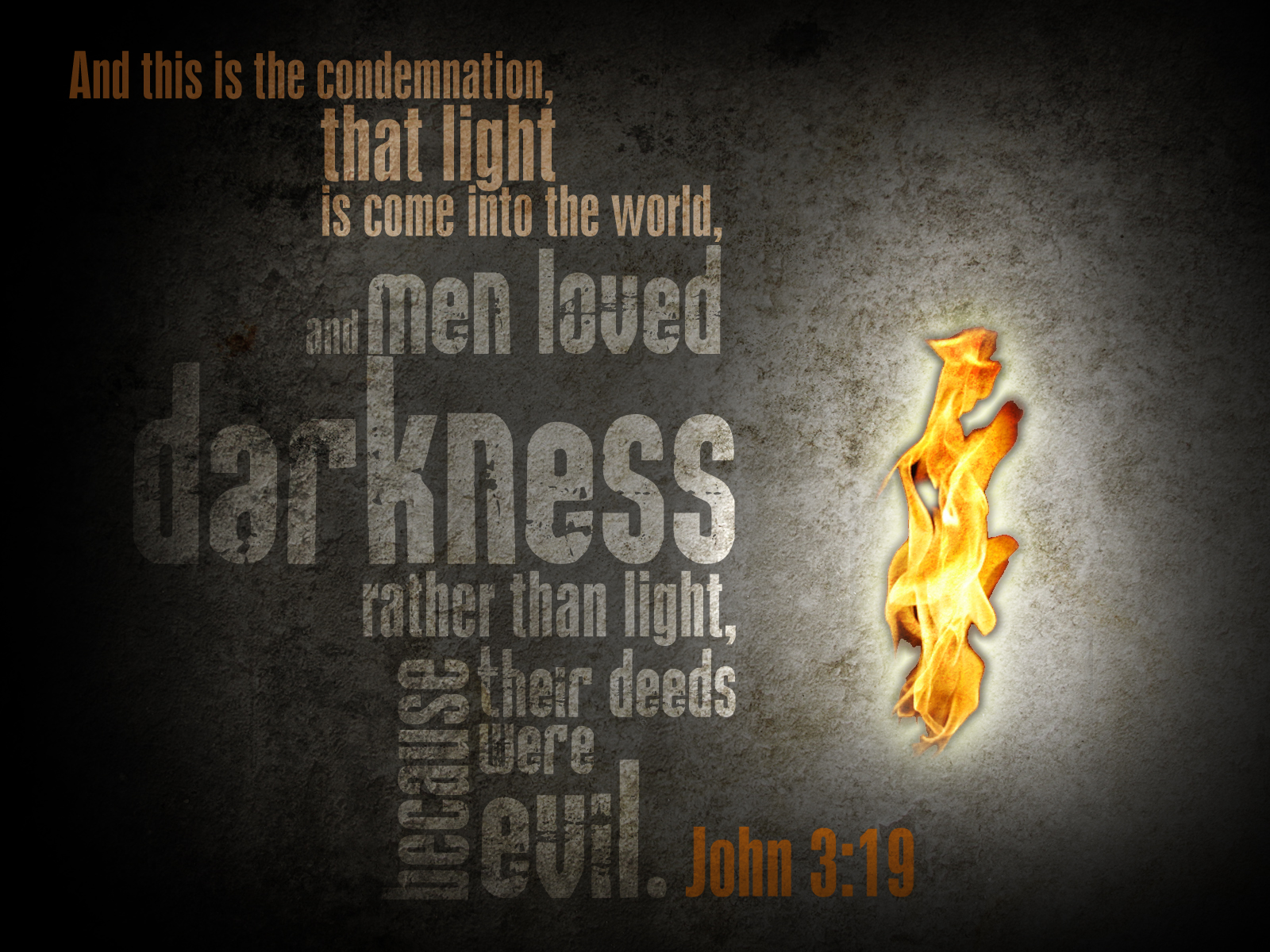 Darkness means that a person's deeds are evil and that 
he hates
 the light.
Darkness symbolizes evil and sin, everything that life should not be and everything that a person should not do.
“Who hath delivered us from the power of darkness, and hath translated us into the kingdom of his dear Son.” Col 1:13
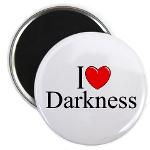 “For when ye were the servants of sin, ye were free from righteousness.  What fruit had ye then in those things whereof ye are now ashamed? for the end of those things is death. But now being made free from sin, and become servants to God, ye have your fruit unto holiness, and the end everlasting life.” Rom. 6:20-22
“For the time past of our life may suffice us to have wrought the will of the Gentiles, when we walked in lasciviousness, lusts, excess of wine, revellings, banquetings, and abominable idolatries: Wherein they think it strange that ye run not with them to the same excess of riot, speaking evil of you.” 
I Peter 4:3-4
Darkness means that man is ignorant of GodDarkness means that a person is vain in his imaginations about God and foolish in his thoughts about God
"Because that, when they knew God, they glorified him not as God, neither were thankful; but became vain in their imaginations, and their foolish heart was darkened." Romans 1:21
Darkness means that a person does not live and walk in the light Christ provided
"Then spake Jesus again unto them, saying, I am the light of the world: he that followeth me shall not walk in darkness, but shall have the light of life." John 8:12
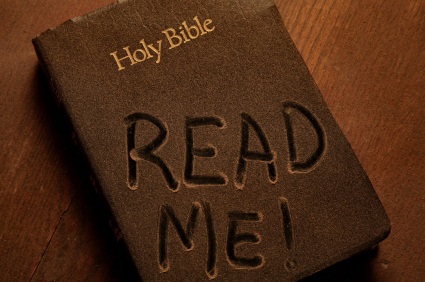 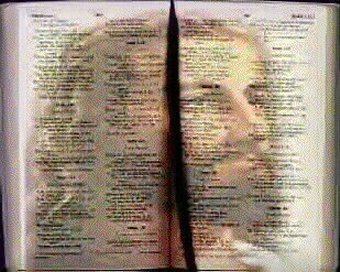 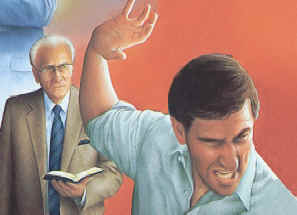 Dusty Bibles
lead to dirty lives
Darkness means that a person does believe in the light of God
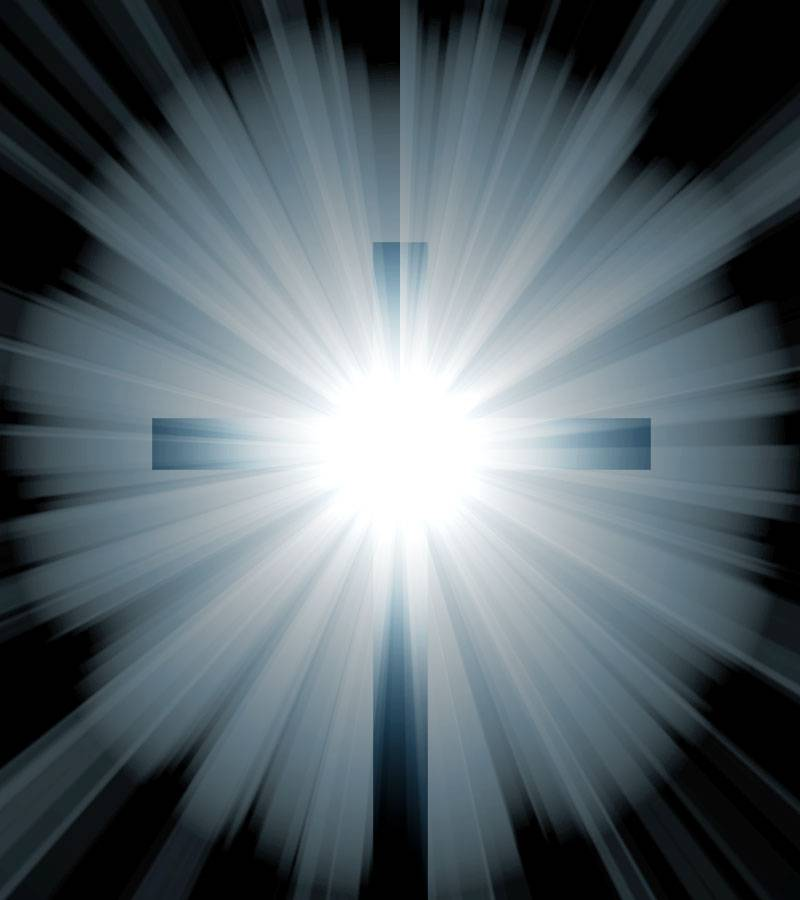 “And this is the condemnation, that light is come into the world, and men loved darkness rather than light, because their deeds were evil. For every one that doeth evil hateth the light, neither cometh to the light, lest his deeds should be reproved.”
“I am come a light into the world, that whosoever believeth on me should not abide in darkness.”
John 12:46
Darkness means that a person is blind to the light of Christ and stumbles about through life
"Jesus answered, Are there not twelve hours in the day? If any man walk in the day, he stumbleth not, because he seeth the light of this world. But if a man walk in the night, he stumbleth, because there is no light in him.“
 John 11:9-10
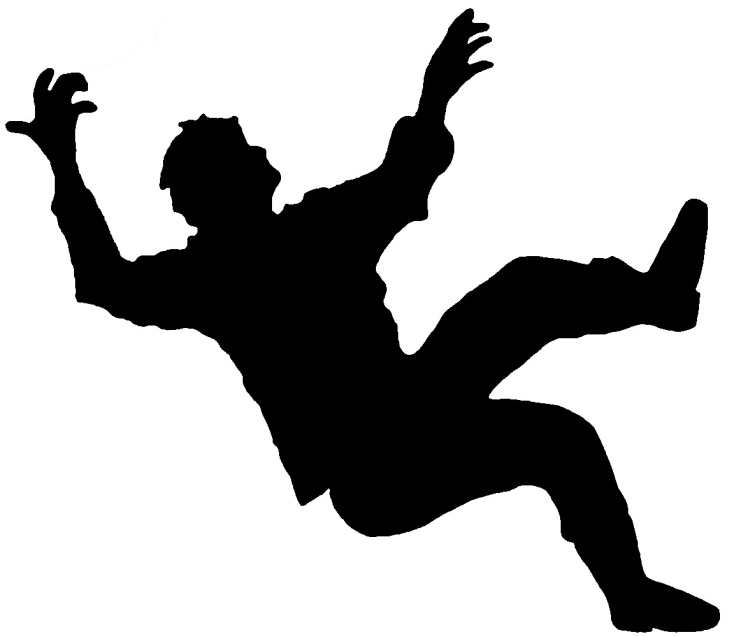 “Then Jesus said unto them…he that walketh in darkness knoweth not whither he goeth.”  
John 12:35
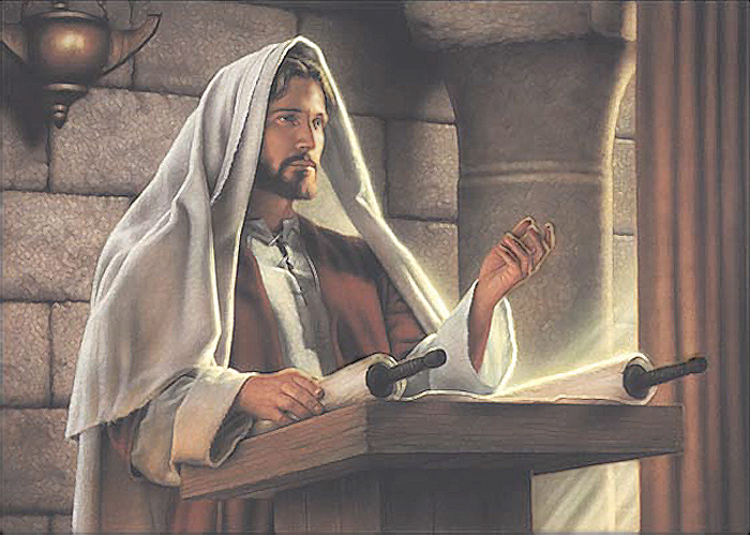 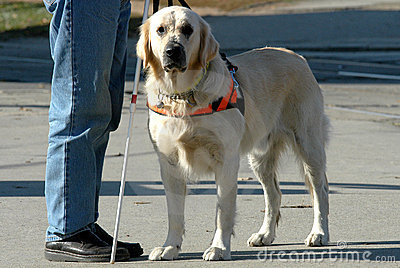 Darkness means that a person does not understand the light
"And the light shineth in darkness; and the darkness comprehended it not." John 1:5
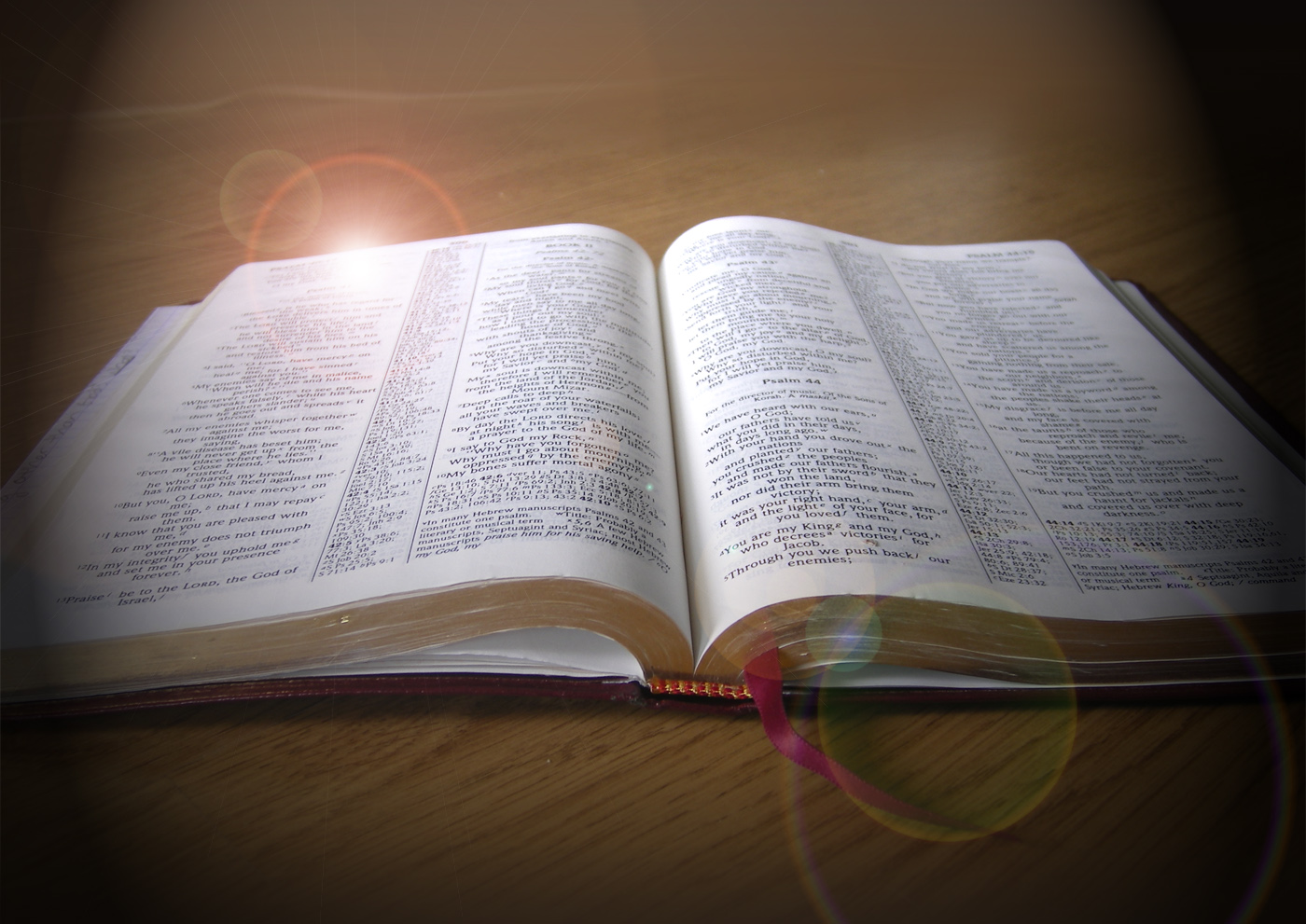 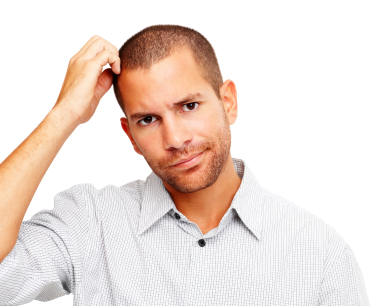 “For the preaching of the cross is to them that perish foolishness; but unto us which are saved it is the power of God.”
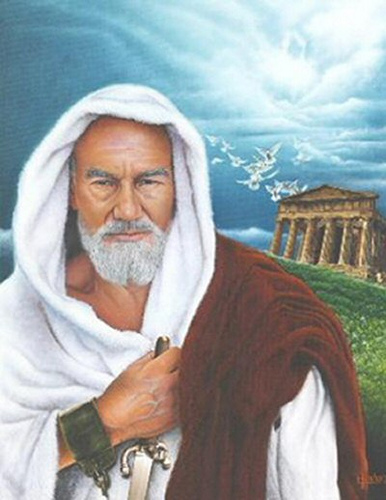 “But the natural man receiveth not the things of the Spirit of God: for they are foolishness unto him: neither can he know them, because they are spiritually discerned.”
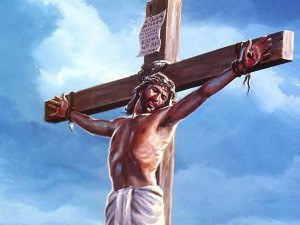 Darkness means that a person does not see the glory of God in the face of Jesus Christ
“But if our gospel be hid, it is hid to them that are lost:  In whom the god of this world hath blinded the minds of them which believe not, lest the light of the glorious gospel of Christ, who is the image of God, should shine unto them. For we preach not ourselves, but Christ Jesus the Lord; and ourselves your servants for Jesus' sake. For God, who commanded the light to shine out of darkness, hath shined in our hearts, to give the light 
of the knowledge of the glory of God 
in the face of Jesus Christ.” II Cor. 4:3-6
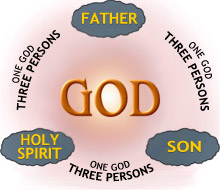 Darkness means that a person walks in the darkness of hate and antagonism against others
"He that saith he is in the light, and hateth his brother, is in darkness even until now. He that loveth his brother abideth in the light, and there is none occasion of stumbling in him. But he that hateth his brother is in darkness, and walketh in darkness, and knoweth not whither he goeth, because that darkness hath blinded his eyes."                 I John 2:9-11
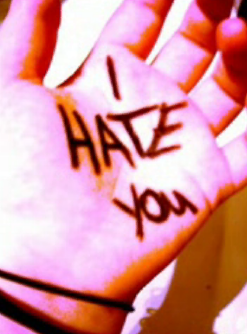 Darkness means that a person's eye is focused upon evil; therefore, his whole being is full of darkness or evil
"The light of the body is the eye: if therefore thine eye be single, thy whole body shall be full of light. But if thine eye be evil, thy whole body shall be full of darkness. If therefore the light that is in thee be darkness, how great is that darkness!" Matt. 6:22-23
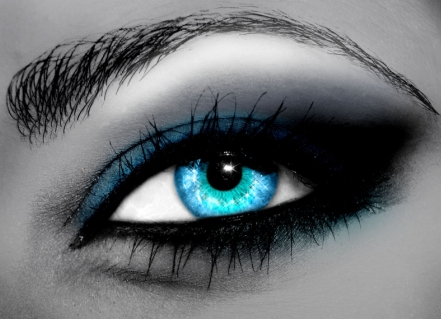 Darkness means that a person lives a secretive life, a life that is gripped by the hidden things of darkness
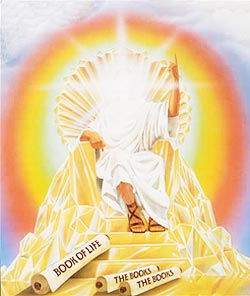 "Therefore judge nothing before the time, until the Lord come, who both will bring to light the hidden things of darkness, and will make manifest the counsels of the hearts." I Cor. 4:5
Darkness means that an unsaved man is unfruitful in life
"And have no fellowship with the unfruitful works of darkness, but rather reprove them." Eph. 5:11
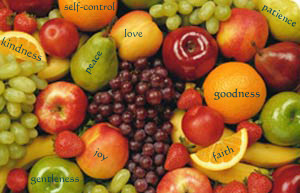 Darkness refers to the influence               and power of Satan over a persons life
"To open their eyes, and to turn them from darkness to light, and from the power of Satan unto God, that they may receive forgiveness of sins, and inheritance among them which are sanctified by faith that is in me.”
 Acts 26:18
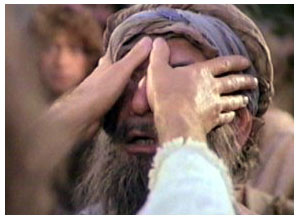 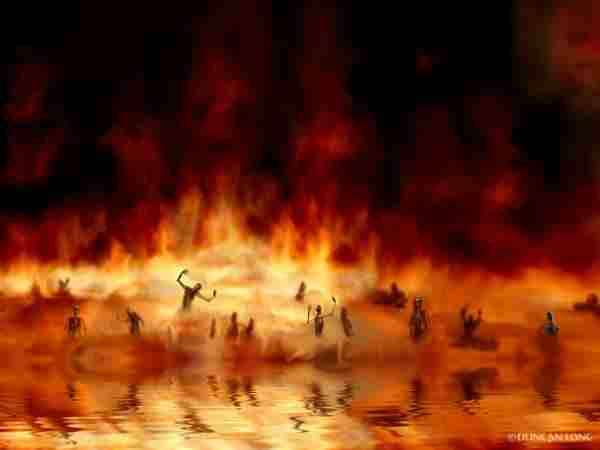 Darkness refers to the place of punishment the pit of darkness
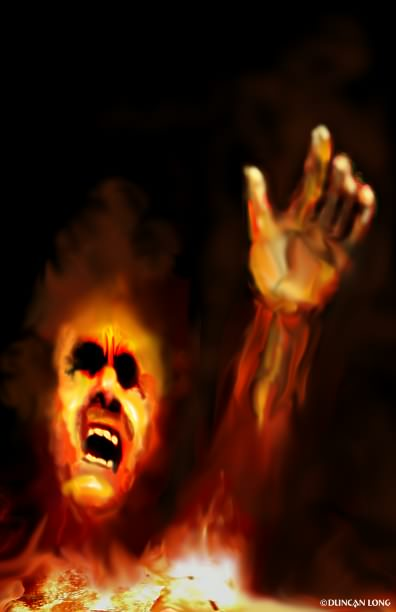 “To whom is reserved the blackness of darkness  forever" Jude 13
“And of some have compassion, making a difference: And others save with fear, pulling them out of the fire.”  Jude 1:22-23
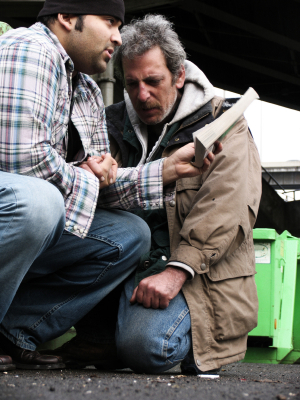 Darkness is powerless to extinguish the light
“And the light shineth in darkness; and the darkness comprehended it not.” 
John 1:5  

“We have also a more sure word of prophecy; whereunto ye do well that ye take heed, as unto a light that shineth in a dark place.”
 II Peter 1:19
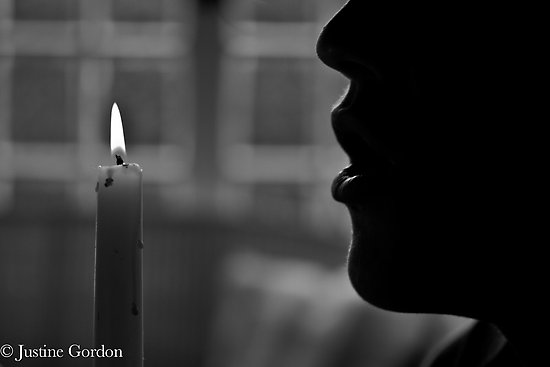 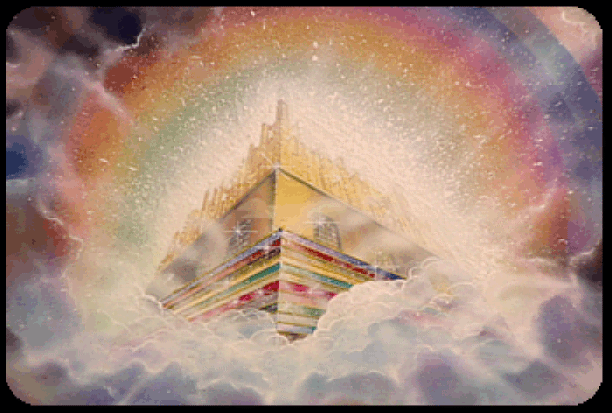 “Giving thanks unto the Father, which hath made us meet to be partakers of the inheritance of the saints in light.” 
Col 1:12
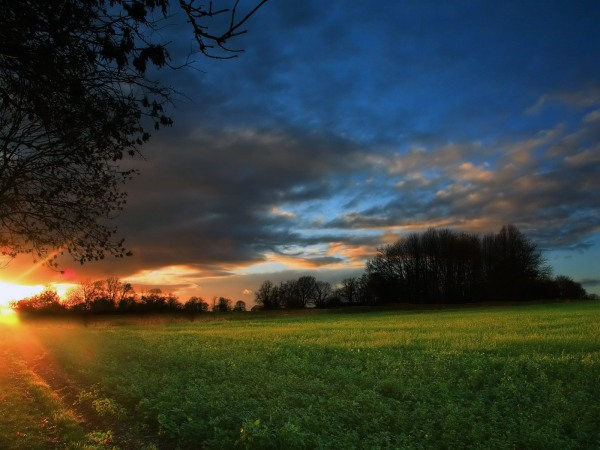 "But ye are a chosen generation, a royal priesthood, an holy nation, a peculiar people; that ye should shew forth the praises of him who hath called you out of darkness into his marvellous light."I Peter 2:9
"For God, who commanded the light to shine out of darkness, hath shined in our hearts...But we have this treasure in earthen vessels, that the excellency of the power may be of God, and not of us.”   
II Cor. 4:6-7
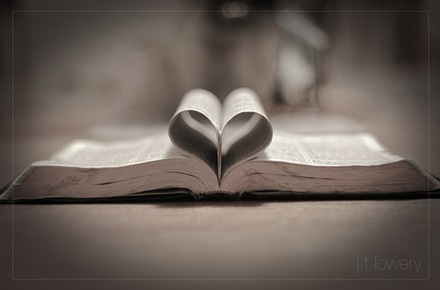 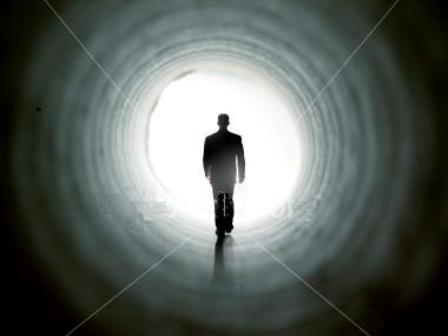 “And these things write we unto you, that your joy may be full. This then is the message which we have heard of him, and declare unto you, that God is light, and in him is no darkness at all. If we say that we have fellowship with him, and walk in darkness, we lie, and do not the truth: But if we walk in the light, as he is in the light, we have fellowship one with another, and the blood of Jesus Christ his Son cleanseth us from all sin. If we say that we have no sin, we deceive ourselves, and the truth is not in us. If we confess our sins, he is faithful and just to forgive us our sins, and to cleanse us from all unrighteousness.” I John 1:4-9
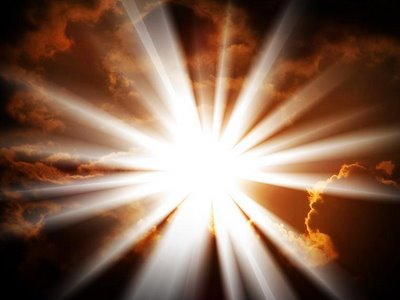 God is incomprehensible
God is self-existence 
God is self-sufficient
God is eternal
God is infinite
God is omnipotent
God is omnipresent
God is omniscient
God is all wise
God is immutable
God is sovereign
God is light